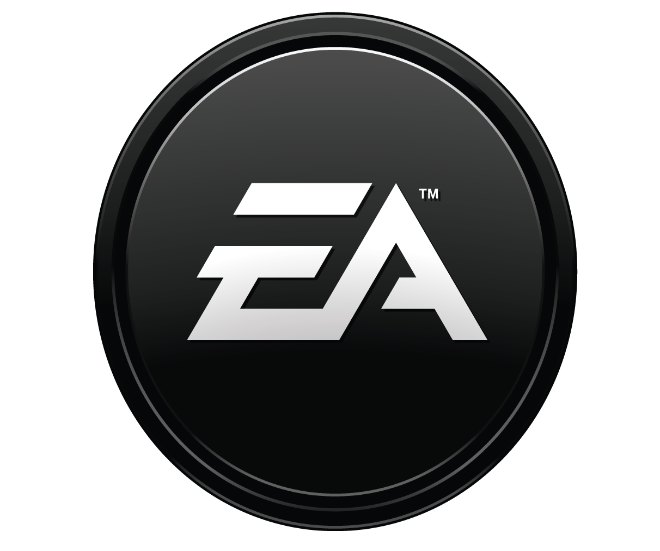 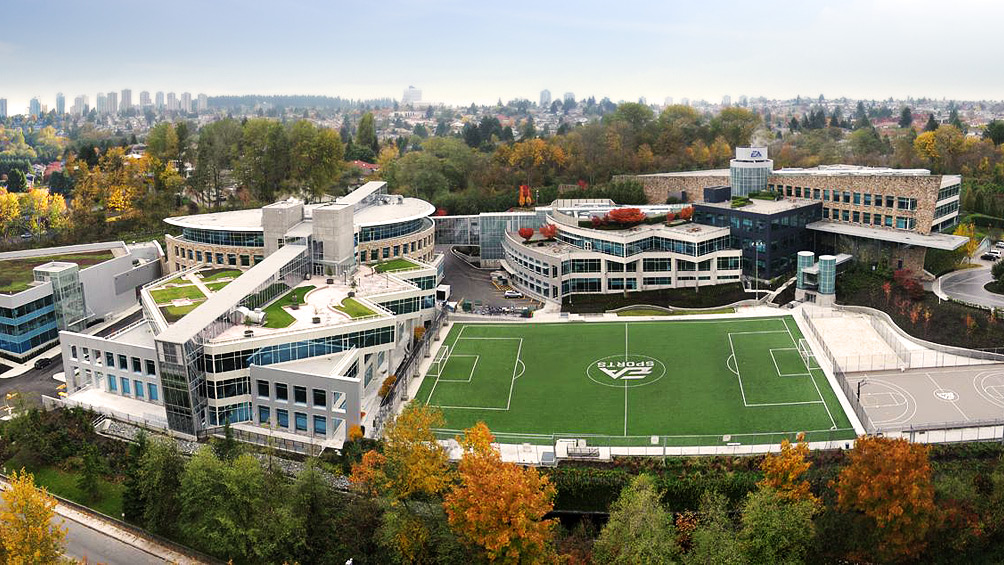 I have L:\Nadine
L:\Nadine
AGENDA
INTRODUCTION – EA AND BRIAN
VIDEO GAME LAWYER – AN EXPANDED DEFINITION!
QUESTIONS

Key theme – what you will cover in this class is actually a narrow slice of what legal does to support video game production
ABOUT EA
Founded in 1982 
1991 merged with Distinctive Software (Burnaby Based company) 
Global Headquarters is Redwood City, California 
Last year reported 3.6 Billion in GAAP Net Revenue
Approximately 8500 full and part time employees
Studio locations are scattered around the globe
EA AND CANADA
Operate in 5 Provinces – BC, AB, ONT, QUE and PEI

Have over 2000 full time employees 

Burnaby Studio is one of the largest game development studios in the world
Locally developed titles include FIFA; NHL; UFC and Plants v. Zombies Garden Warfare
WHAT BRIAN DOES ALL DAY
*As imagined by my family, friends, neighbours, and former law firm friends
WHAT BRIAN DOES ALL DAY
LEGAL NEEDS …
Video Game companies … are … companies

The legal needs of EA are in many respects no different than those at any large, publicly traded, multi-national corporation

Being a “video game lawyer” can mean many things …
Groups that make up EA Legal worldwide
IP Team
Patents, Trademarks, IP Enforcement Issues, IP related litigation, Patent Infringement, Copyright Infringement
Trademark clearances
Launch readiness 
Beta launches
Final product review 
Promotional partnerships 
Credits, notices, disclaimers
Content clearance (including UGC, employee performances)
Marketing and advertising material review
Promotions and promotional offers
Contests and sweepstakes (rules and materials; internal and external)
Copyright registrations
Permission requests
Development Teams
 	
	Typically a transactional lawyer and a IP Team member are partnered with each game development team 

	Draft, review, negotiate and interpret; technology licenses; sports league and athlete endorsements; third-party product development agreements; content licenses; marketing/promotion agreements; consulting agreements; and the list goes on …


   In Canada the Transaction Team works with the following key franchises: 
  NHL, NBA, FIFA, UFC; Mass Effect; Dragon Age
Privacy TeamProvide privacy policy compliance and data protection guidelines
This is rapidly becoming a major part of the legal team’s role within EA – focused on securing an protecting consumer information but also includes other types of data – employee data; confidential information; unauthorized system access

Privacy breaches or lapses can have devastating consequences for the business and the ability to provide rapid and accurate advice is critical

Happens in every industry - Sony’s PlayStation Network 2011 for gaming related issues
Employment Law Team

 Closely partnered with EA’s HR organization to help manage all aspects of the employment life cycle
Hiring Employees
Managing Employees 
Terminating Employees

 Create and manage employment policies, conduct training and education,  manage investigations and employment litigation
Global Compliance Team
Global Code of Conduct
Conflict of Interest Issues
Anti-Bribery and Anti-Corruption Training and Education 
Export Control Laws
Anti-Harassment and Anti-Bullying Training and Education
Corporate Services Team


Support is provided to all EA Corporate Groups, including Corporate Services, Facilities (includes Real Estate), Finance, IT, Operations; and Retail Sales
Stock Administration Team
	Responsible for processing stock option and ESPP transactions, SEC compliance including stock reporting and reconciliation.


Mergers & Acquisitions Team
	Advice and counsel with respect to EA’s acquisitions, investments and other strategic corporate transactions.

Key acquisitions:
BioWare – 2008
PopCap – 2011
2 Strategtic Canadian acquisitions in PEI in 2011 and 2012
Immigration
EA sources and recruits top talent world wide
At any given time in Burnaby as many as 400+ employees will be foreign nationals working under work permits and/or actively seeking permanent residence status
The ability to easily access talent from abroad is critical and can often determine whether products are developed here or not
In Canada EA employs a full time Immigration lawyer to manage this function
Litigation
Primarily IP Litigation – Patent Trolls
Not generally a Canadian issue
Other
The bottom line…
Being a video game lawyer covers the entire legal spectrum – there is a need for just about every type of lawyer …
QUESTIONS?